DISCERNIMIENTO
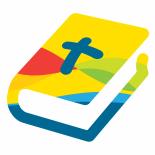 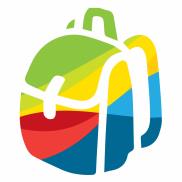 DISCERNIMIENTO
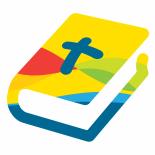 Actitudes a propiciar

CONTEMPLAR
CONVERTIR
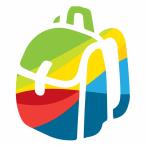 Propuesta metodológica para el proceso sinodal en Chile“Los Jóvenes, la fe y el discernimiento vocacional”
DISCERNIMIENTO
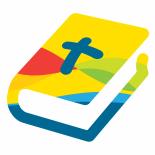 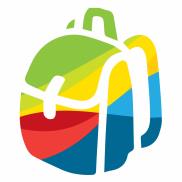 DISCERNIMIENTO
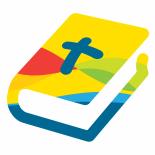 Se constituirá un equipo liderado desde al Área Agentes Evangelizadores, constituidos por integrantes de pastoral juvenil, vocacional, educacional, y la catequesis, que a la luz de los aportes recogidos durante el proceso de consulta puedan iniciar un proceso de reflexión, investigación y discernimiento de propuestas pastorales para acompañar, iluminar e impulsar los procesos de evangelización a los jóvenes en los próximos años; como también entregar un aporte a los obispos que participarán en el sínodo.
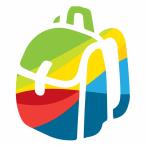 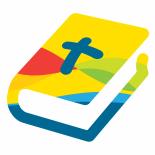 DISCERNIMIENTO
Definir las opciones de la Iglesia en Chile para anunciar la Buena Nueva de Jesucristo a los jóvenes
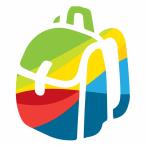 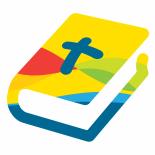 DISCERNIMIENTO
Tiempos:
 
De noviembre del 2017 a mayo de 2019, suponiendo que a esa fecha ya podremos contar con una exhortación post sinodal.
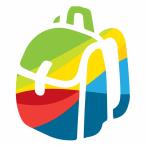